Zabytki Chmielnika i okolic
Chmielnicka Gąska zaprasza do zwiedzenia chmielnickiej ziemi
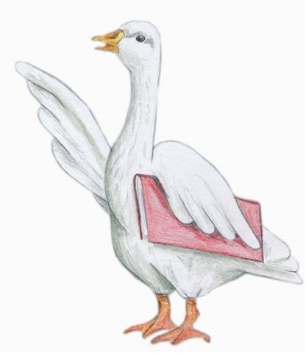 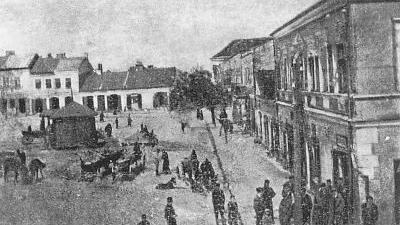 Chmielnik leżący w województwie świętokrzyskim nieco na południe od Kielc, jest starą miejscowością o bardzo bogatej historii.
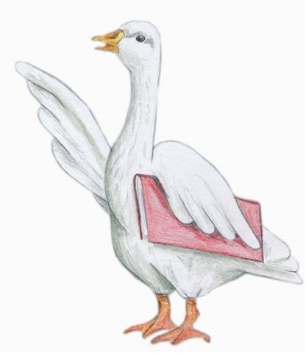 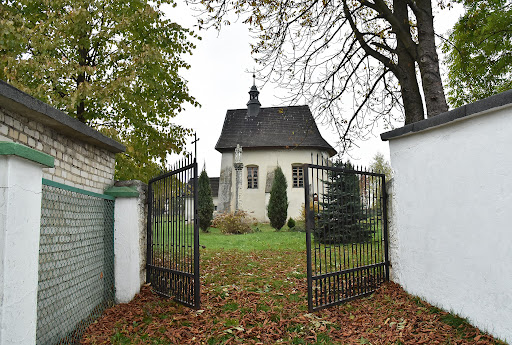 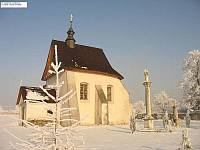 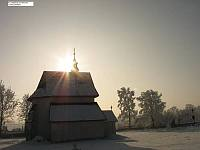 Najstarszym zabytkiem Chmielnika jest kościółek św. Trójcy położony na miejscu dawnego – Starego Chmielnika (obecnie Przededworze)
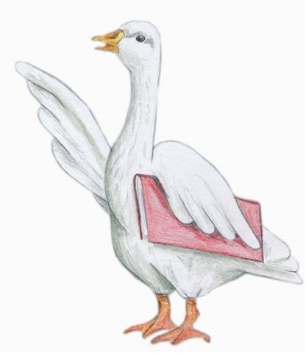 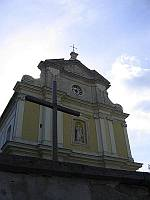 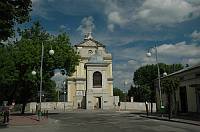 Kościół parafialny p.w. Niepokalanego poczęcia Najświętszej Marii Panny w Chmielniku
             Zamyka główną ulicę miasta.
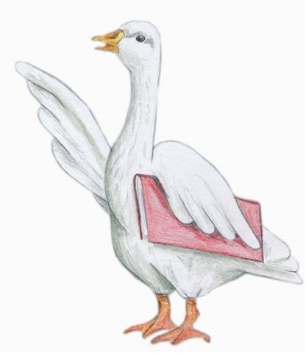 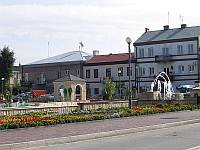 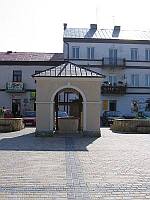 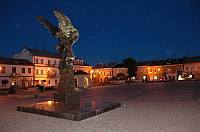 Rynek w Chmielniku
Układ architektoniczny rynku pochodzi z XIX wieku, kiedy to po pożarze z 1876 r. odbudowano miasto. Plan miasta wytyczono na skrzyżowaniu 2 szlaków z prostokątnym rynkiem: Kielce – Busko, Jędrzejów – Szydłowiec. Zabudowa rynku ma postać jedno i dwu kondygnacyjną. Niektóre kamienice posiadają sklepienia łukowe ze wspornikami.
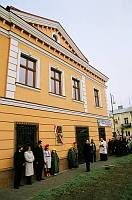 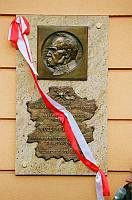 Na budynku przy ul. Rynek 26 została umieszczona w roku 2005 tablica upamiętniająca pobyt w Chmielniku Józefa Piłsudskiego.
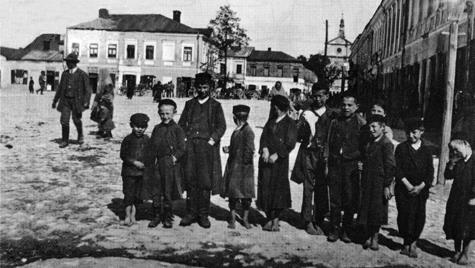 Świętokrzyski Sztetl Ośrodek Edukacyjno-Muzealny
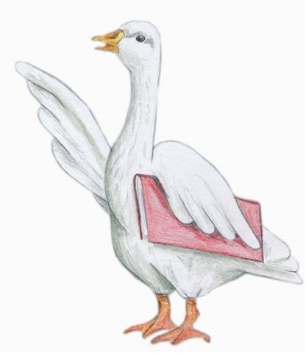 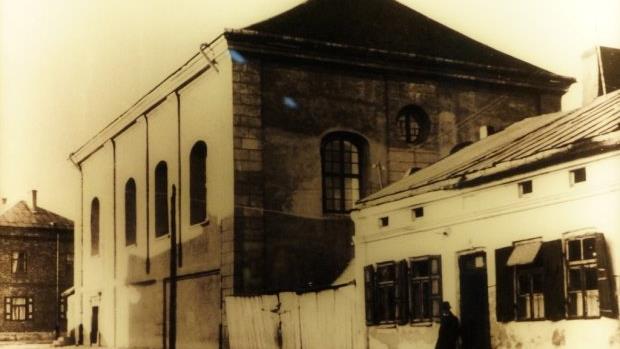 Historia nie biegnie głównymi traktami, ale przede wszystkim chodzi bocznymi uliczkami spokojnych miasteczek – to motto wyryte na tablicy upamiętniającej żydowsko – polskie dziedzictwo Chmielnika.
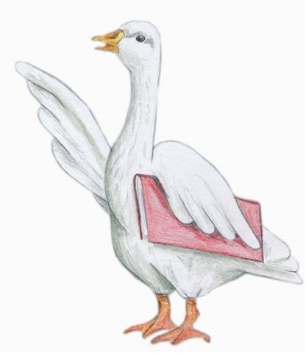 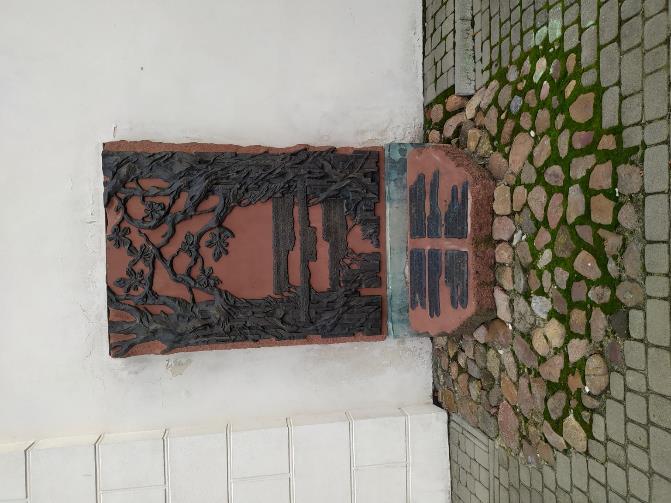 Synagoga wzniesiona została w latach 1633-34. Znajduje się w Chmielniku, przy ulicy Wspólnej 14
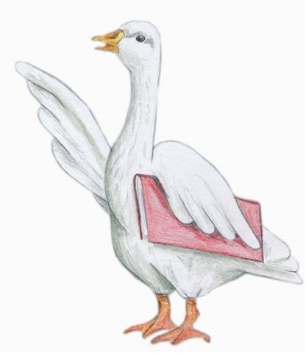 Synagoga kiedyś i dziś
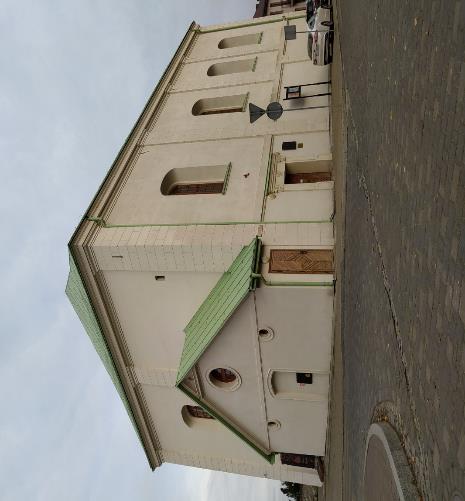 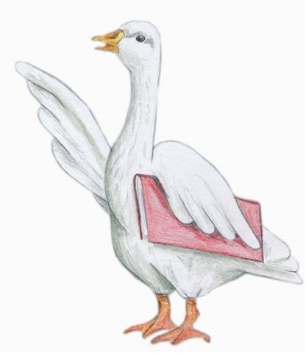 Pierwotny wystrój synagogi nie zachował się niestety do naszych czasów. Najwięcej zmian przyniosły przebudowy po pożarach w XIX w. roku oraz zniszczenia II wojny światowej.
Unikatowy w skali kraju obiekt został odrestaurowany w 2008 roku i przekształcony w Ośrodek Edukacyjno-Muzealny ,,Świętokrzyski Sztetl" im. Majera Małego.
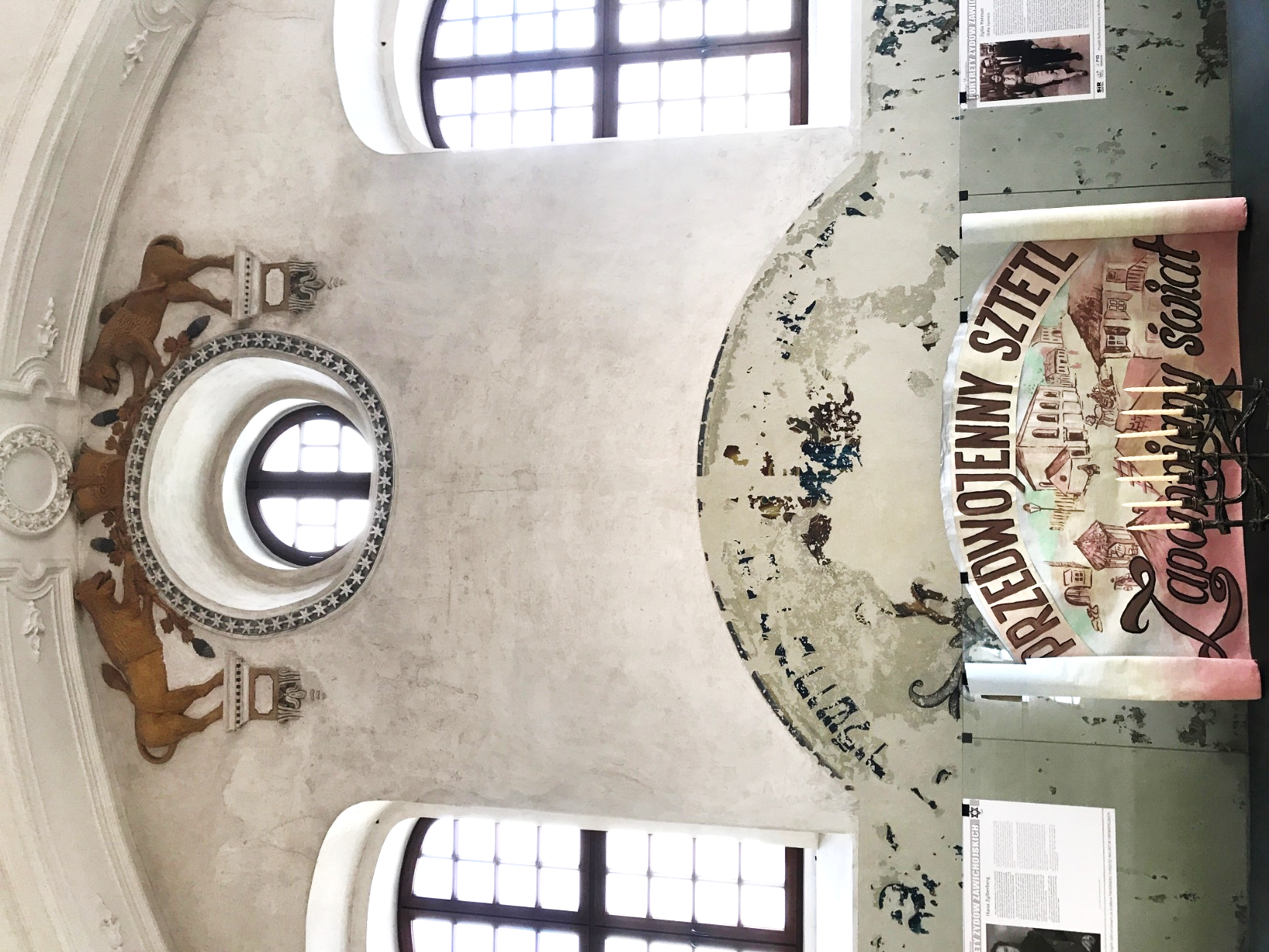 Szklana bima
W głównej sali znajduje się rekonstrukcja XVIII-wiecznej bimy wykonanej ze szkła. Można do niej śmiało podejść i dotknąć ornamentów roślinnych i geometrycznych.
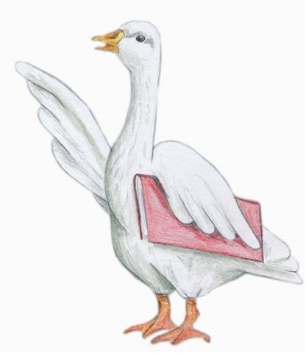 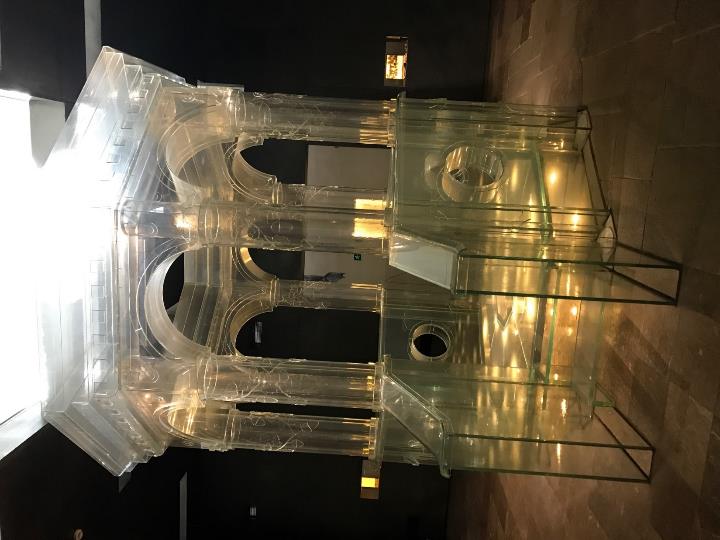 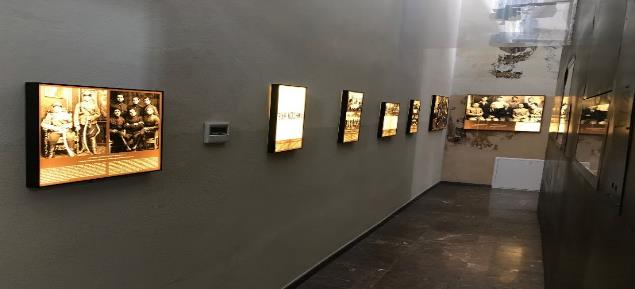 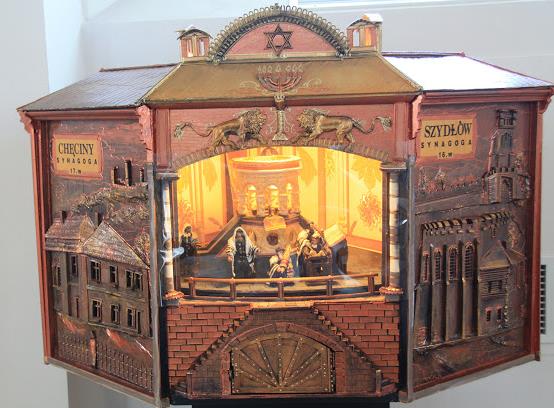 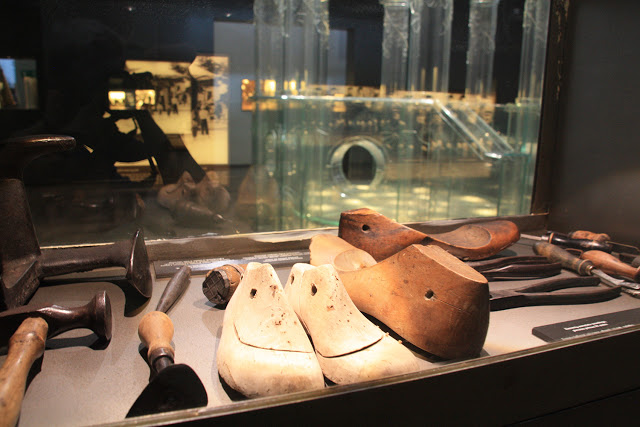 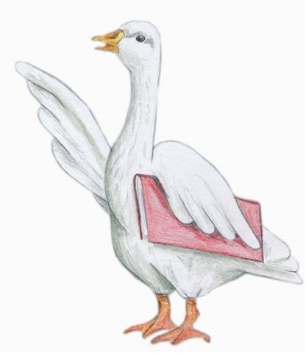 Zespół pałacowy Tarnowskich „Tarnoskała”- Piotrkowice
Na pd. - wsch. od Piotrkowic jest wzgórze nazywane Tarnoskała. Znajduje się tu zespół pałacowy Tarnowskich z pawilonami, stajnią i parkiem krajobrazowym. Ciekawostką jest, że siedziba nie miała głównego gmachu. Był to zespół czterech pawilonów  z których pd. i wsch. zbliżone były do siebie półkolistymi budynkami stajen. Z pawilonów zachowały się trzy. Sam pałac otoczony jest zielenią przylegającego do niego parku, niestety zaniedbanego. Znajdują się w nim przepiękne dęby oraz sosny.
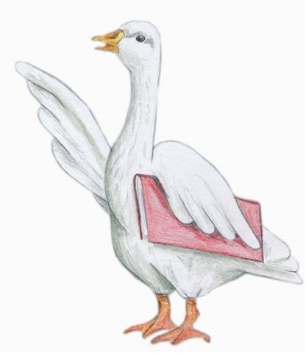 Od strony południowej, na stoku Tarnoskały znajduje się ogród z drzewami owocowymi a pośrodku zaś do dziś znajduje się obudowana, drewniana studnia.
Podczas I wojny światowej pawilony zdewastowało stacjonujące tu wojsko.
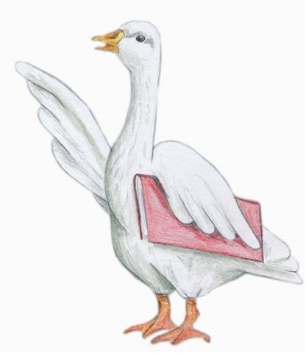 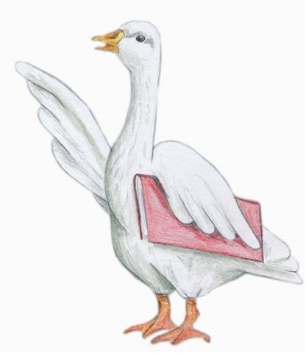 Po II wojnie światowej w pawilonach zlokalizowano szkołę jednak w 2016 roku po pałac upomnieli się spadkobiercy.
Wozownię adaptowano na salę gimnastyczną – i była to chyba jedyna na świecie sala gimnastyczna, której dłuższe ściany nie są proste, tylko biegną po łuku.
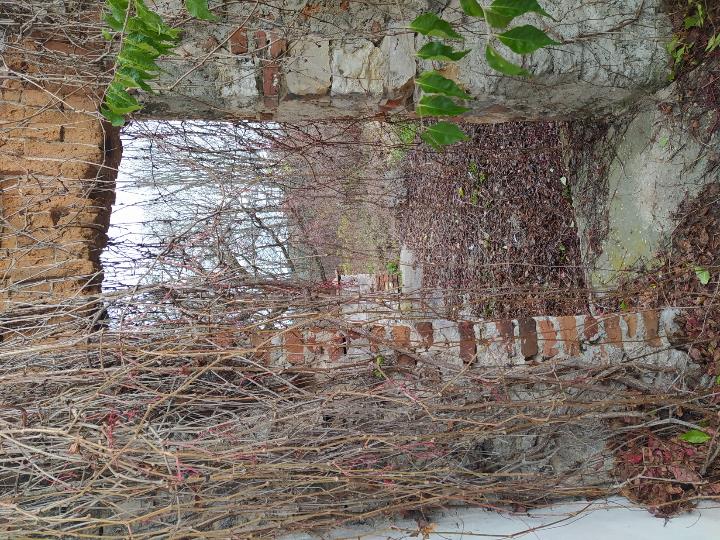 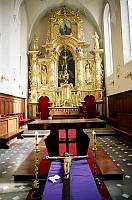 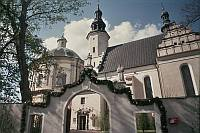 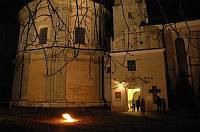 Sanktuarium Matki Boskiej Loretańskiej w Piotrkowicach
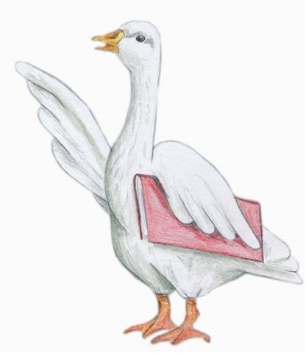 Według relacji Hiacynta Pruszcza w 1627 roku obok figury Męki Pańskiej miało miejsce objawienie się Matki Bożej, związane z licznymi łaskami.
Czterometrowa rzeźba powstała w pracowni Arkadiusza Latosa, kieleckiego rzeźbiarza. Na podeście umieszczono napisy "Wolność, niepodległość" i "Ta ziemia od innych droższa"
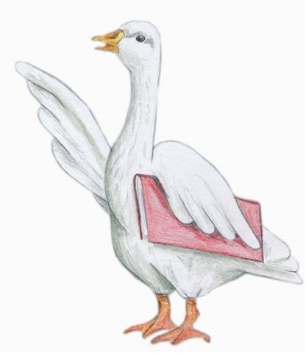